Advanced Steels in Vehicle Construction
Mike Smith
BoronExtrication.com
Why are vehicles getting stronger body structures?
Weight reductions improve fuel economy
New federal safety standards
Federal Motor Vehicle Safety Standards
FMVSS 214 Side Impact Protection
FMVSS 216 Roof Crush Resistance
FMVSS 226 Occupant Ejection Mitigation
Federal Motor Vehicle Safety Standard (FMVSS) 214
The phase-in began on September 1, 2009 and September 1, 2012, all vehicles must meet the upgraded pole and barrier test requirements of the standard
[Speaker Notes: Federal Motor Vehicle Safety Standard (FMVSS) 202 was recently revised to require higher head restraints that lie closer to occupants' heads.]
Federal Motor Vehicle Safety Standard (FMVSS) 214
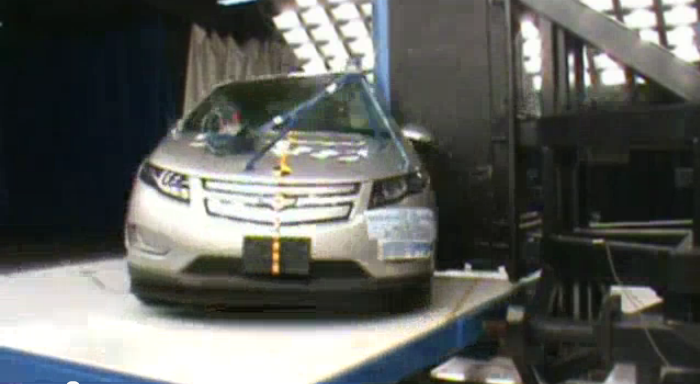 2011 Chevy Volt FMVSS 214
2011 Dodge FMVSS
Federal Motor Vehicle Safety Standard FMVSS 216
Establishes a minimum requirement for roof strength. 
 In this test, a rigid plate is pushed into one side of the roof at a constant speed. The roof must be strong enough to prevent the plate from moving 5 inches when pushed at a force equal to 1½ times the weight of the vehicle. 
The test went into effect in 1973 and remained essentially unchanged until an updated rule was announced in 2009.
The new rule will require that a roof withstand an applied force equal to 3 times the vehicle's weight while maintaining sufficient headroom for an average size adult male.
Federal Motor Vehicle Safety Standard FMVSS 216
The new standard will be phased in beginning with 2013 model vehicles, and by the 2017 model year, 100 percent of each manufacturer's fleet must comply. 
The updated FMVSS 216 will regulate the roof strength of many SUVs and pickup trucks by extending coverage to vehicles with gross weight ratings (GVWRs) up to 10,000 pounds. 
In the past, the standard applied only to vehicles with GVWRs up to 6,000 pounds, which meant about 44 percent of the SUV and pickup fleets were exempt.
 While roof strength regulation now applies to these vehicles, they are not subject to the same force requirements. Instead of a force equal to 3 times the vehicle's weight, vehicles with GVWRs over 6,000 pounds are subject to a force equal to 1½ times their weight.
Roof Crush ResistanceFMVSS 216
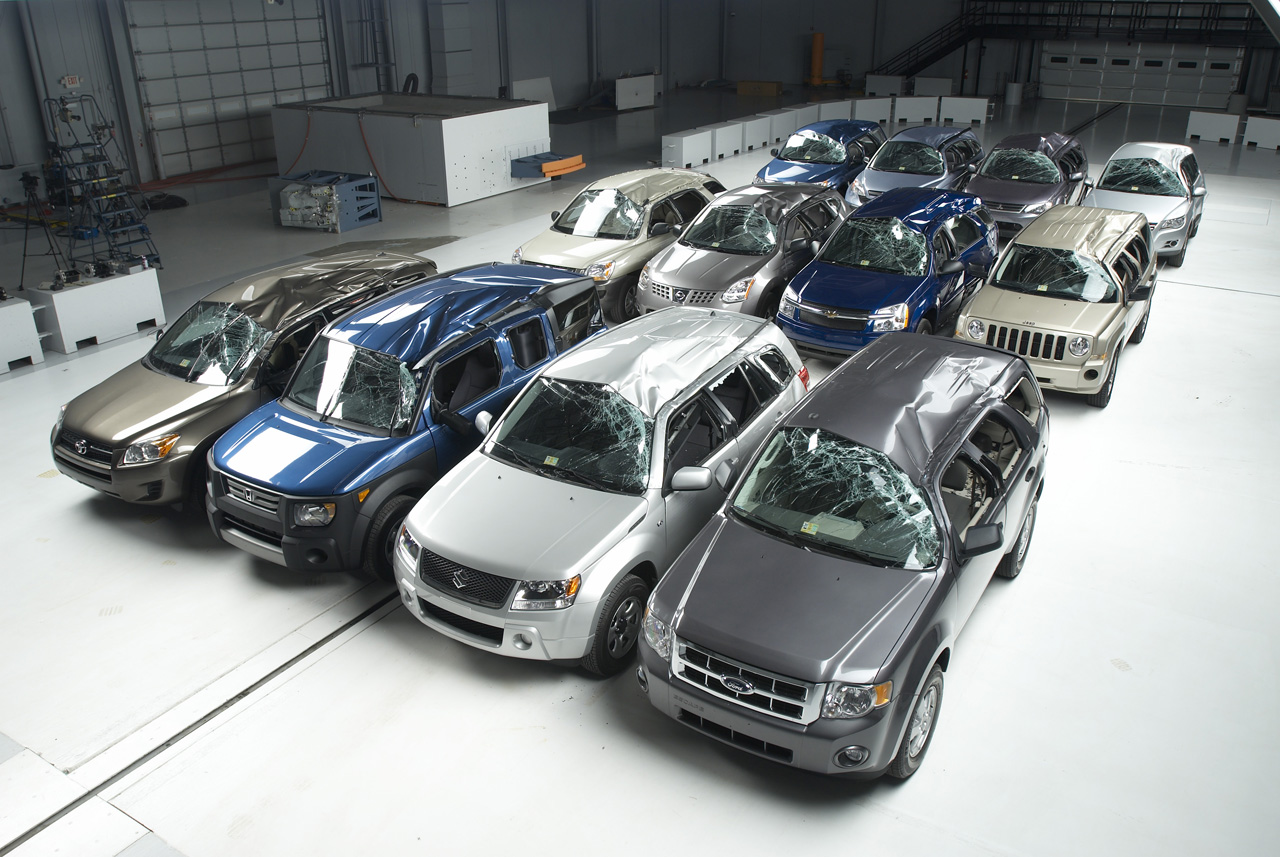 Roof Crush IIHS Test
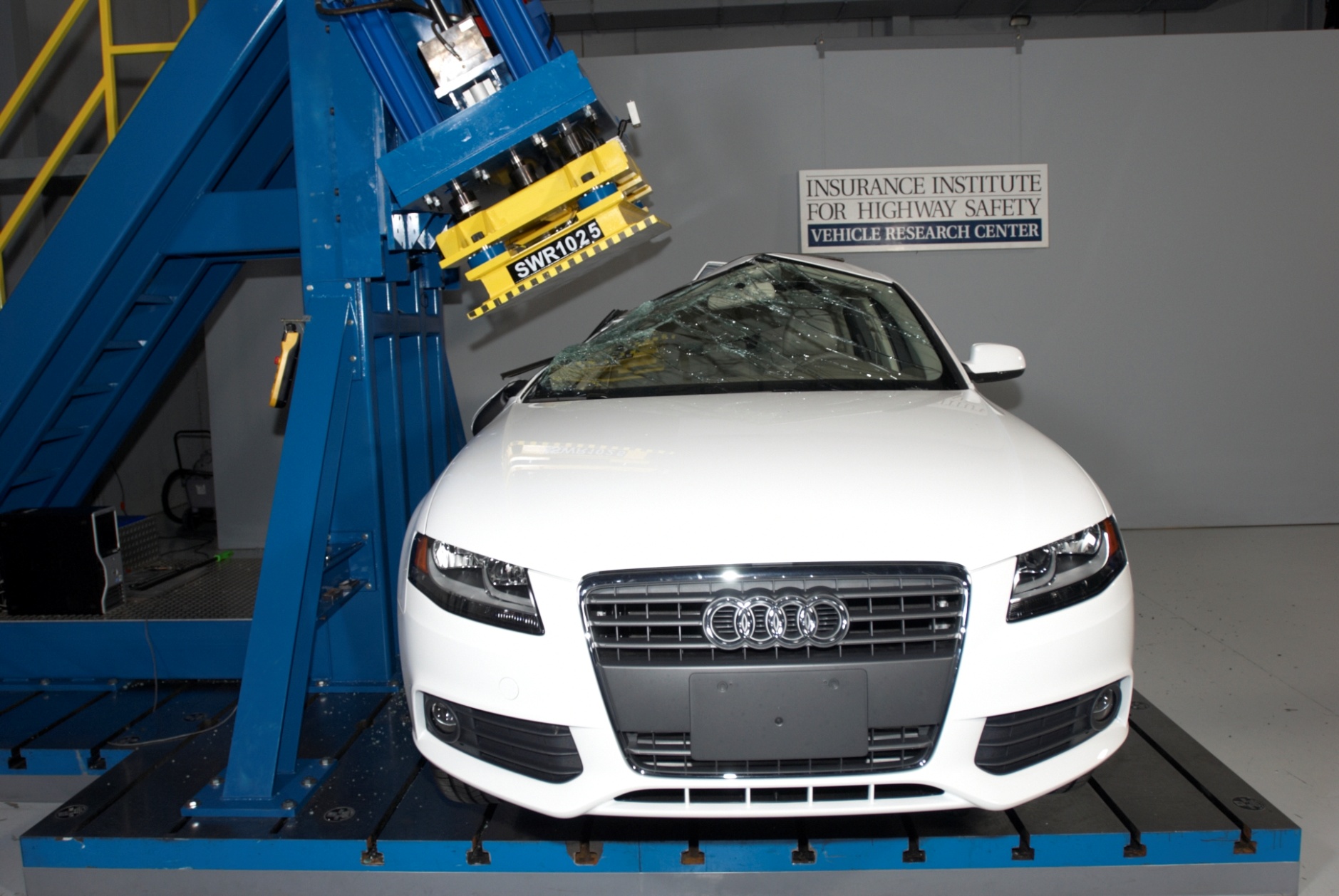 [Speaker Notes: 2010 Audi A4 rollover roof strength test after]
Occupant Ejection MitigationFMVSS 226
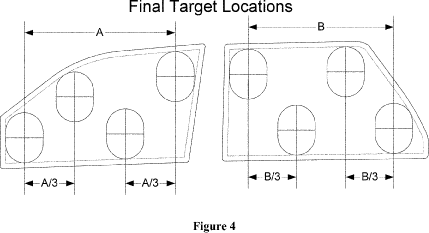 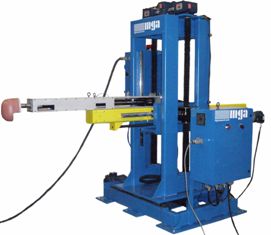 Advanced high-strength steels
Advanced high-strength steels (AHSS) require less energy and emissions to produce than other automotive structural material, make lighter parts that reduce vehicle weight and increase fuel economy, and are fully recyclable.
Advanced high-strength steels
These new steels benefit the vehicle in three vital areas of a vehicle’s life: manufacturing, driving, and end-of-life recycling. Consequently, they are the fastest-growing material in new vehicles today.
The use of AHSS reduces a vehicle’s structural weight by as much as 25 percent and can cut total life cycle CO2 emissions by up to 15 percent more than any other automotive material.
Because it is fully recyclable, steel used in today’s cars can help automakers reduce the carbon footprint of tomorrow’s vehicles, as well.
Automobiles are recycled more than any other product, with nearly 100 percent of vehicles recycled today for their iron and steel content, In 2008, this resulted in more than 14.8 million tons of steel recovered for re-use from scrapped automobiles
Hydraulic Cutters
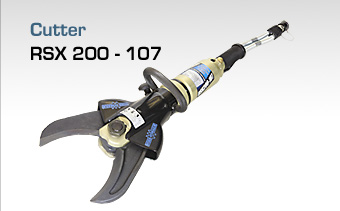 Weber Rescue RSX200-107
Cutting force:
239,680 foot pounds
107 ton pounds
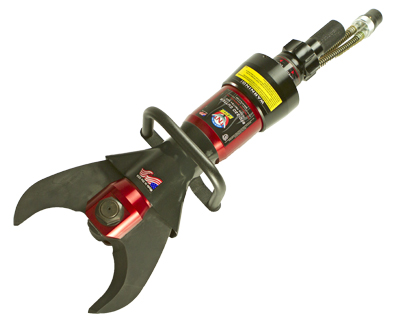 TNT BFC-320
Cutting force:
320,000 foot pounds
143 ton pounds
A-Pillar
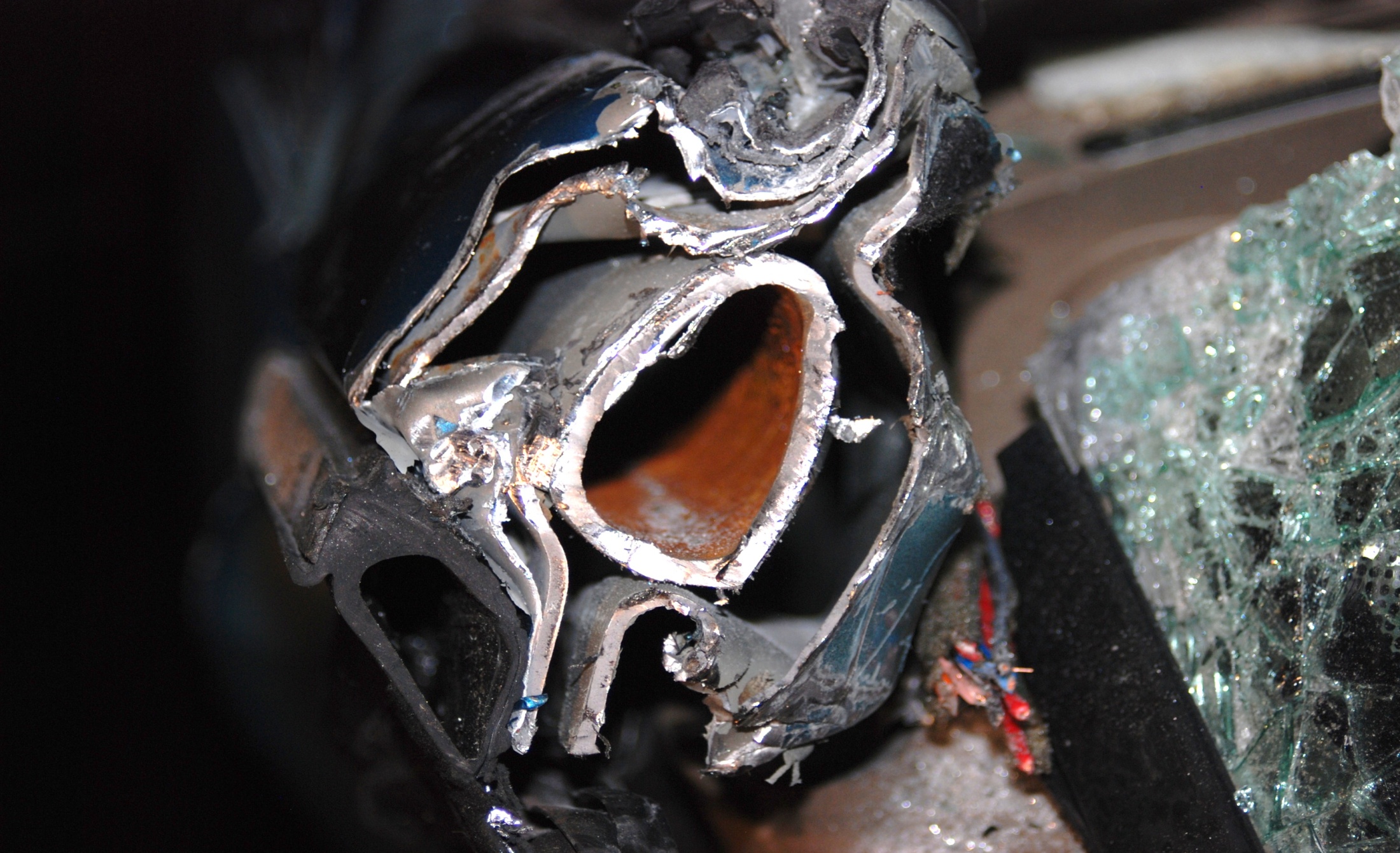 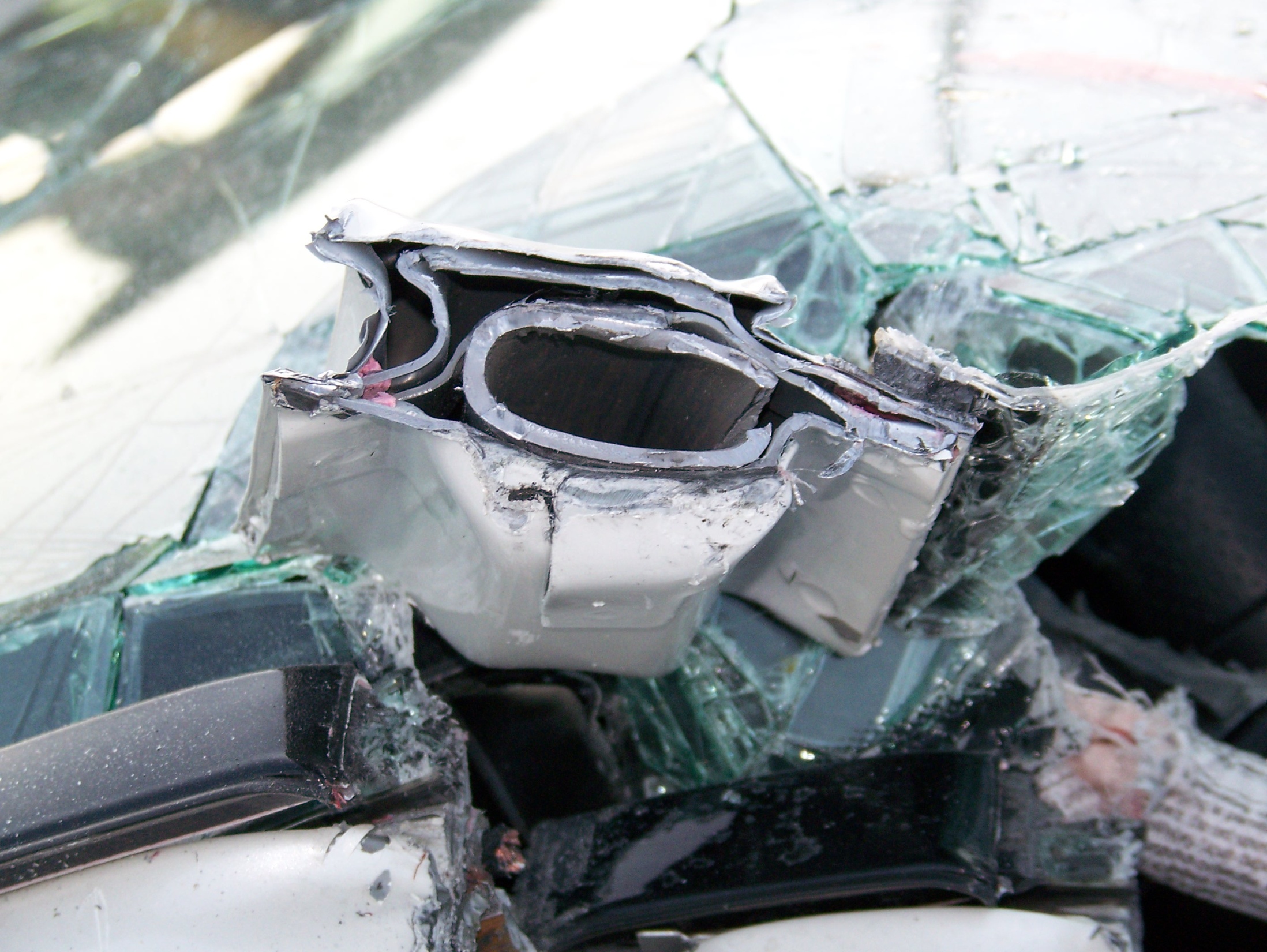 2011 Mercedes A-Pillar
B-Pillar
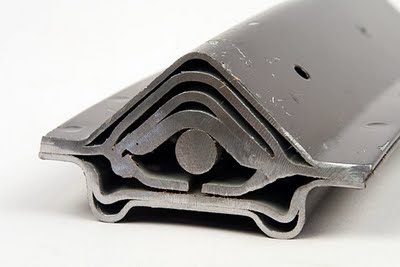 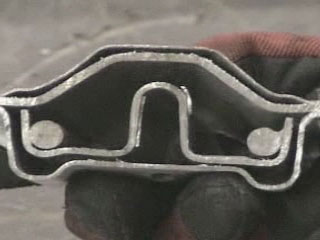 2000 Subaru Legacy
2004 Subaru WRX
B-Pillar Reinforcements
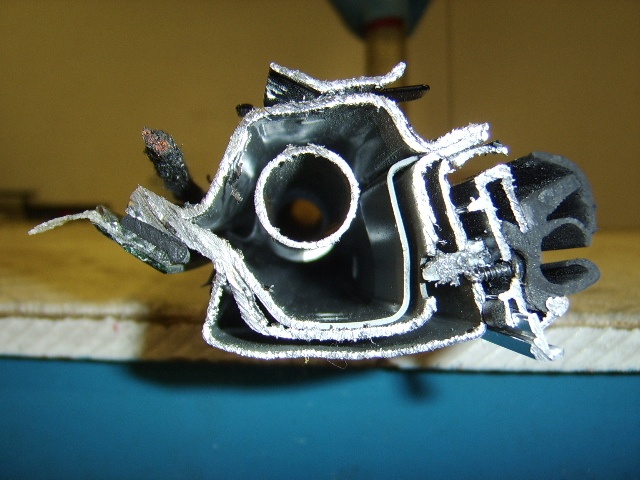 [Speaker Notes: Mercedes Benz is using a boron alloyed steel tube inside the A-Post for added strength and flexibility on the CLK series.]
B-Pillar Reinforcements
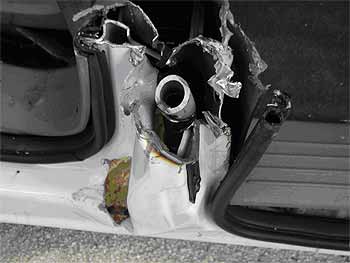 [Speaker Notes: Chrysler is also using an ultra high strength steel pipe inside their B-Post on their mini-vans.]
B-Pillar Shapes
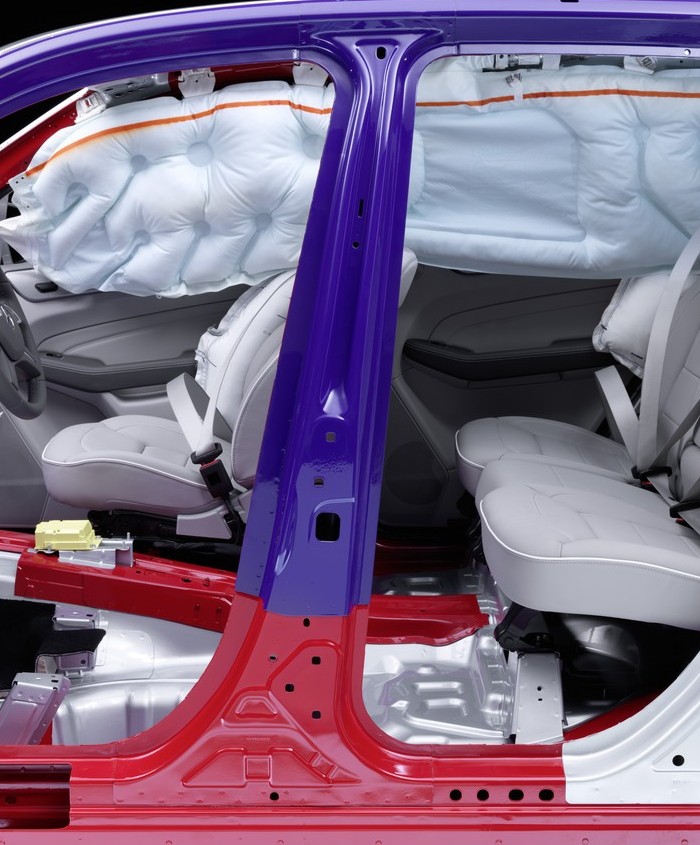 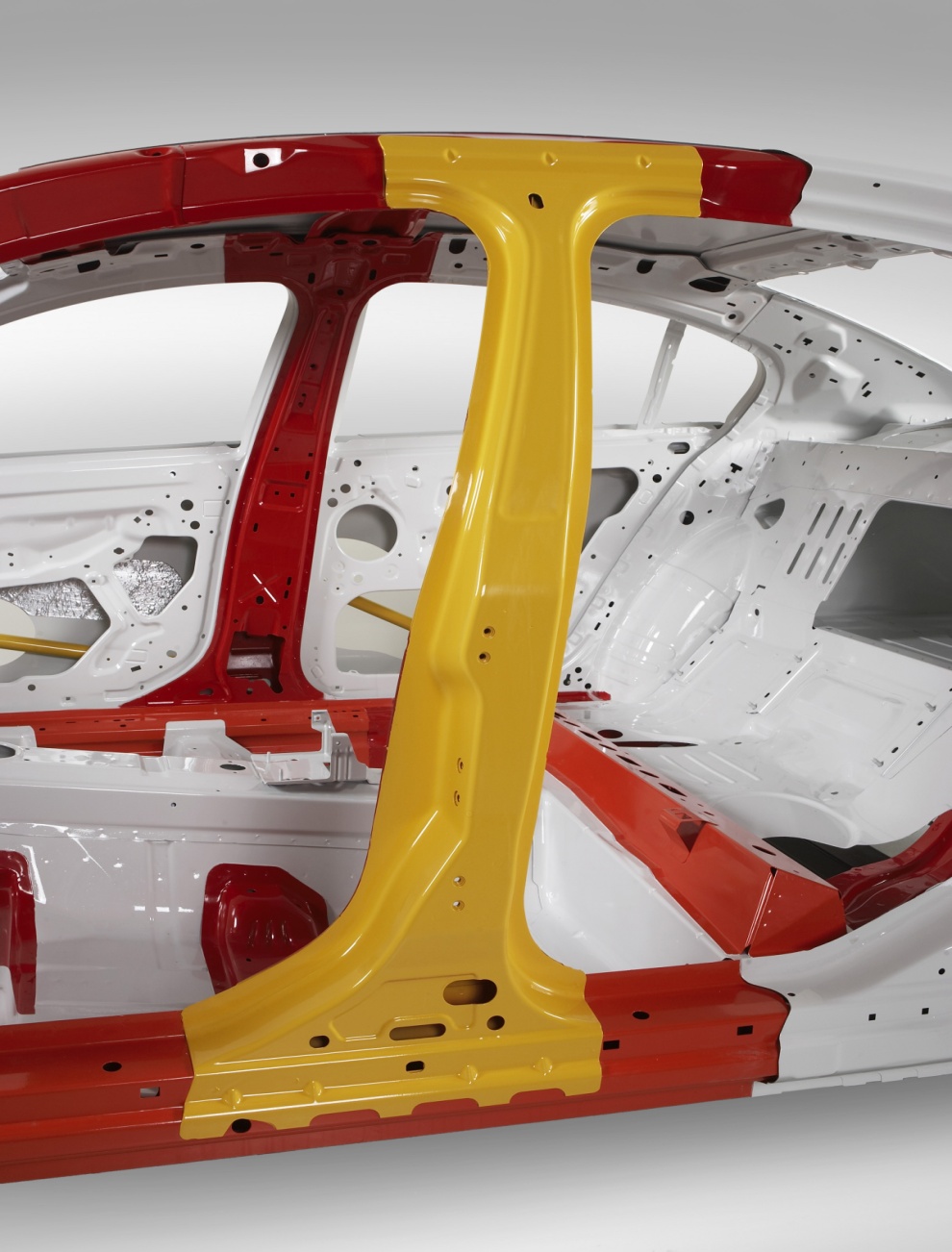 B-Pillar Thickness
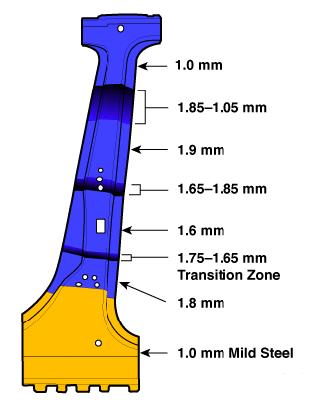 Penny – 1.55MM
Dime  -   1.35MM
Nickel -   1.95MM
Quarter -1.75MM
Dollar -    2.0MM
[Speaker Notes: 2007 Dodge Caliber has Ultra-High Strength Steel UHSS in the A-pillar, B-pillar, and roof-rail reinforcements. The B-pillar is made from a tailor-rolled, hot stamped steel.]
Know where to cut
Never stop trying to cut. Tailored Blanks are very common with Boron and UHSS.
Some Pillars even have Mild Steel mixed in with the Boron and UHSS
Symmetrical Design
Automotive designers and engineers often mirror parts from the driver side to the passenger side.
Sounds While Cutting Advanced Steel
Listen for a “Pop”
Almost sounds like breaking glass
Boron is fractured during a cut
Away have situational awareness because parts can shoot off the vehicle.
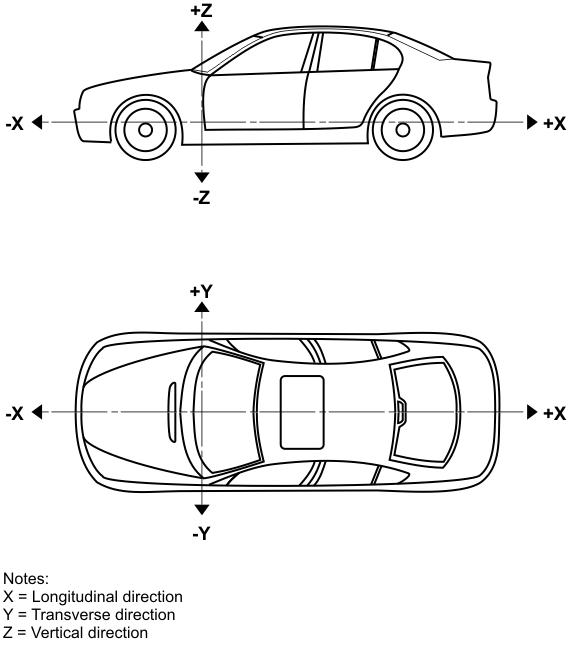 2012 Hyundai Veolster
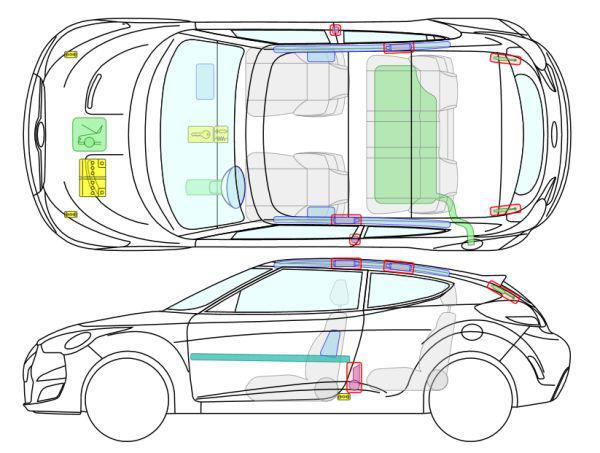 2012 Hyundai Veolster
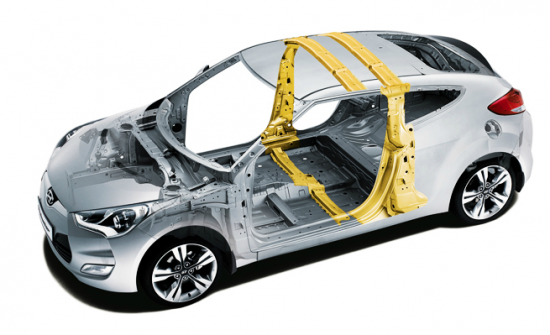 Common Parts
Automakers use common parts across many different vehicle lines and different area in the vehicle. 
A common part is not like a mirrored part.
Questions?